Presenting on Teams
Lea-Mae Peligrino
This will show the different ways to share your screen or PowerPoint
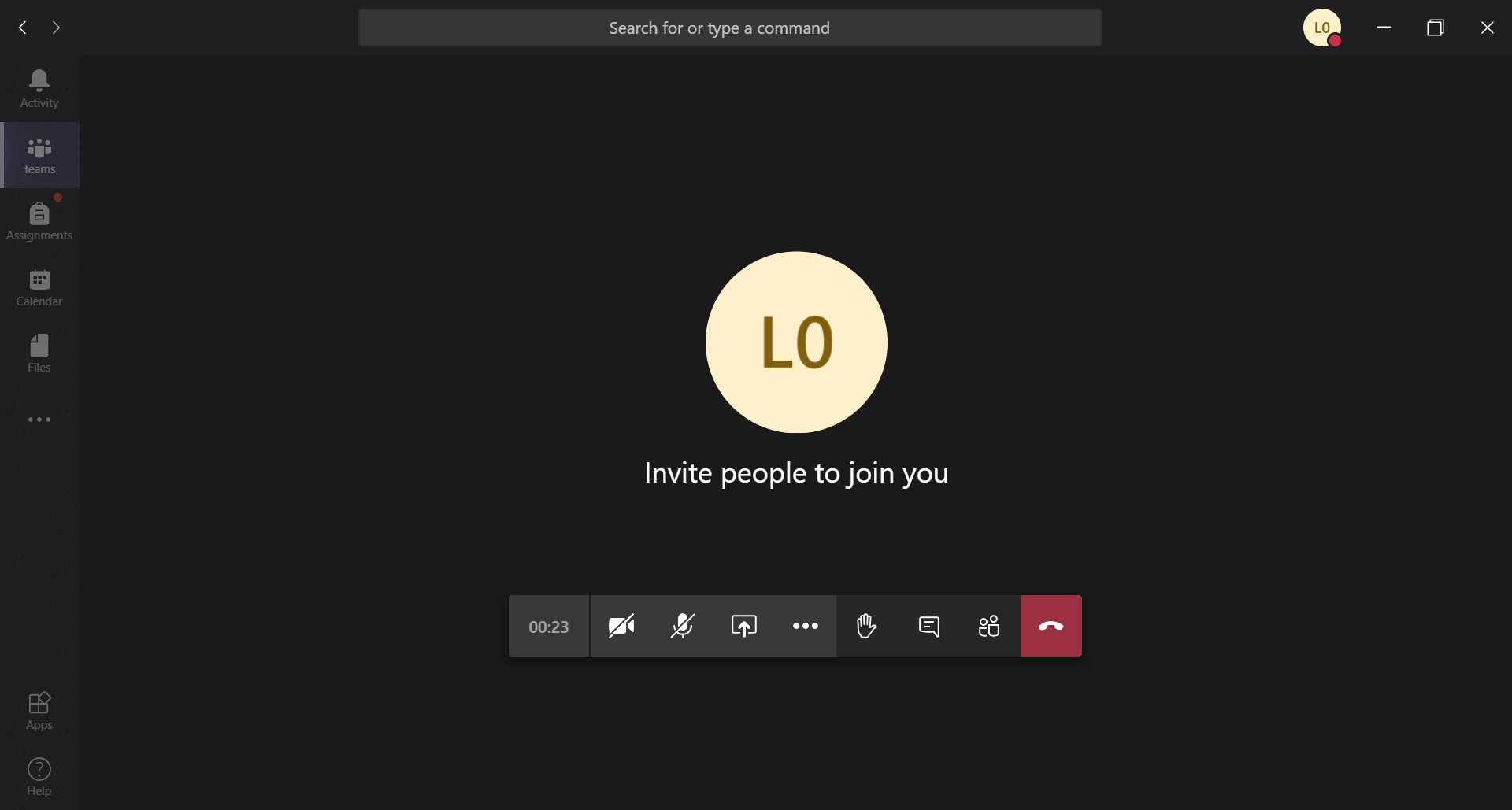 OUR TEAM
Frist click on the share icon
( rectangle with an arrow )
John
joe
sally
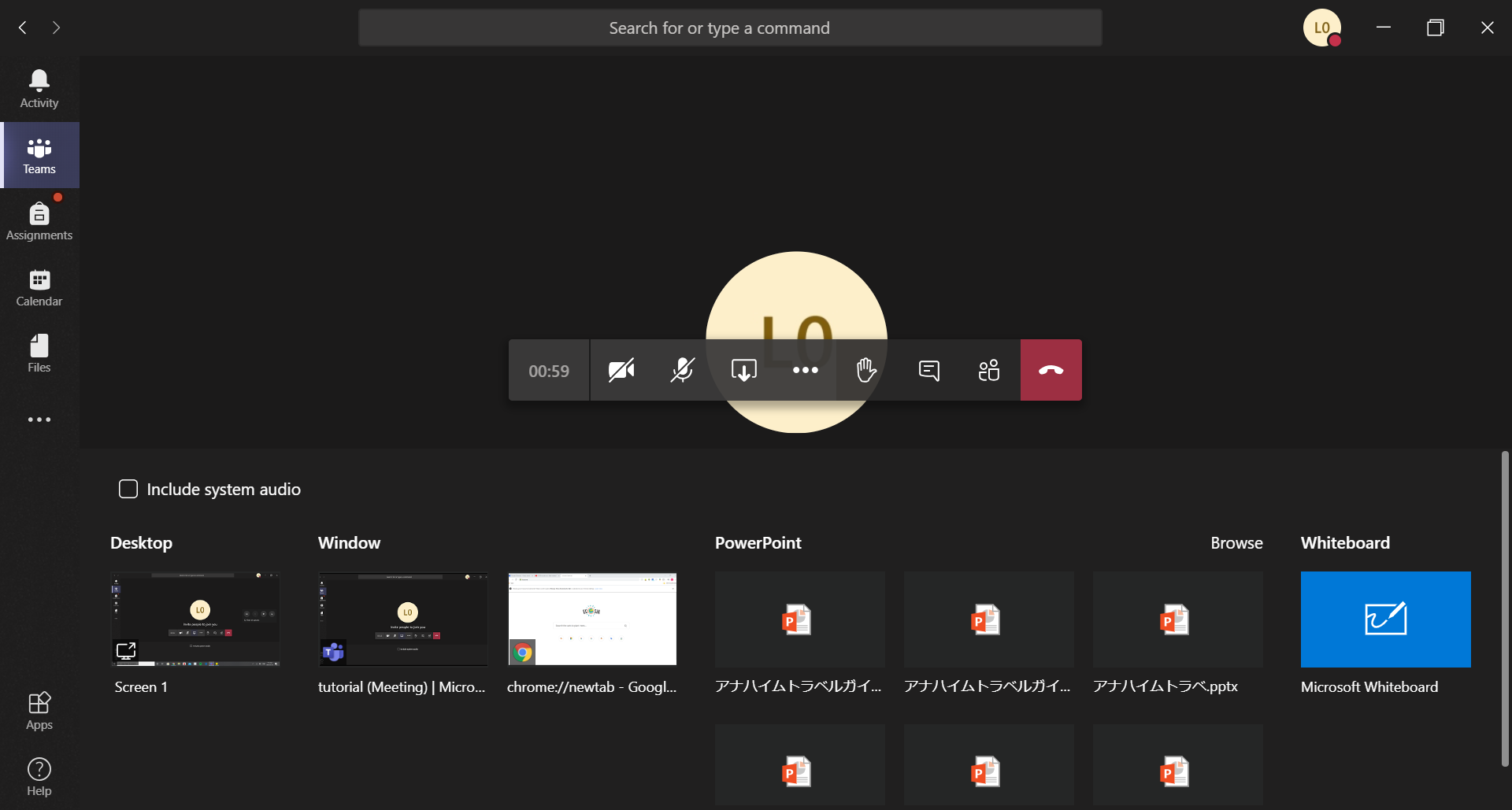 Industry overview
Then you will get three options

Desktop, Window and PowerPoint
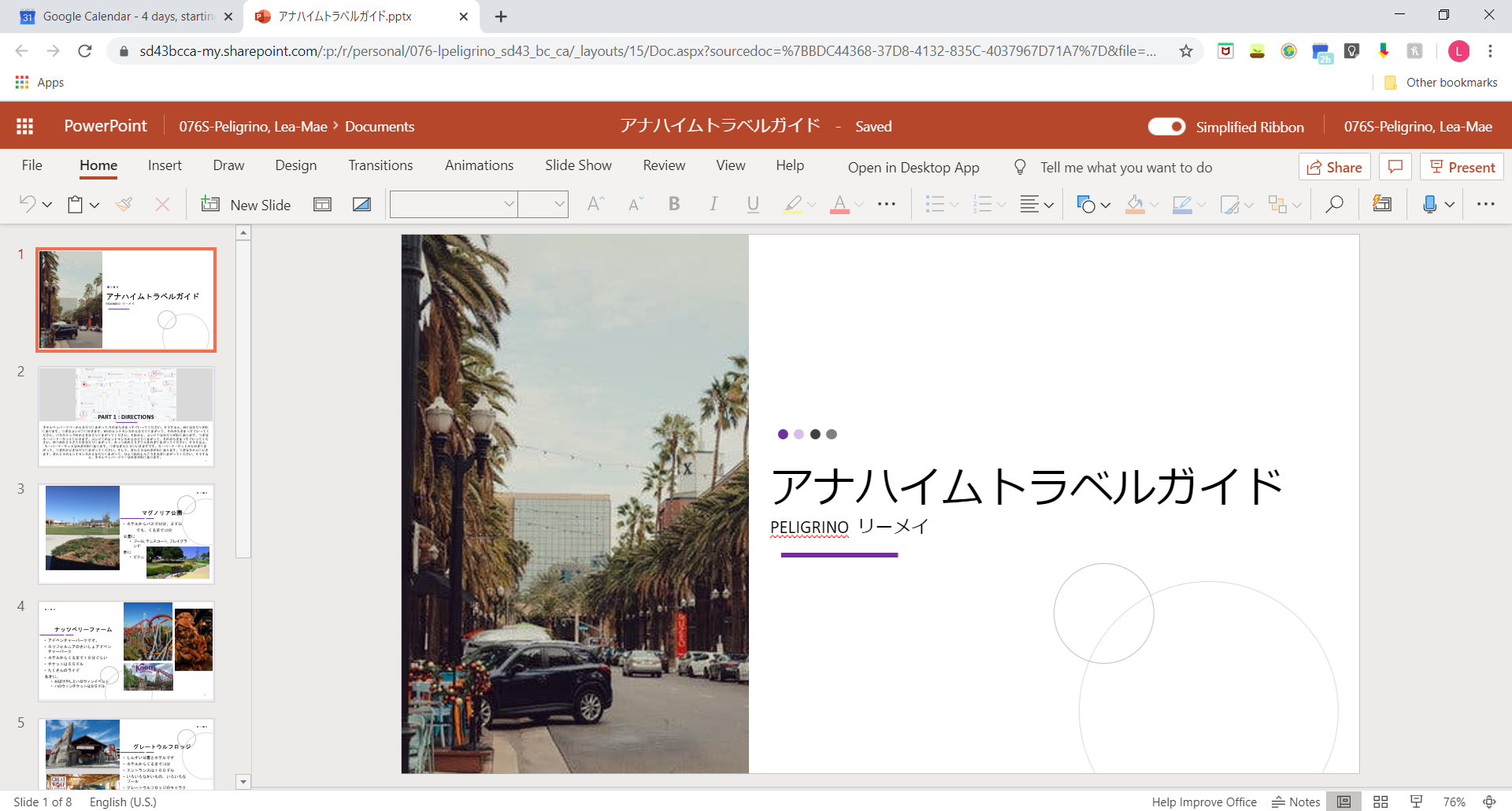 Desktop and Window
The desktop and window option will have a similar look on your screen

Desktop – useful if you have multiple windows that you want to show
e.g. a google window, OneNote and images 

Window – best if you have prepared a tab with your presentation.
e.g. google with a Prezi or a YouTube video
Desktop and Window
While showing your screen these two will be on your screen.

The first image will probably in the bottom right corner, which allows you to go back to the Teams call. The icons are (left to right) turn on your camera, unmute, stop sharing your screen and end / leave call.

The second image can be found if you hover over the top edge on your screen. The icons allow you to give control to someone, stop presenting.
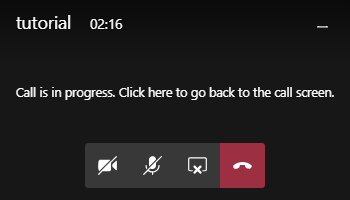 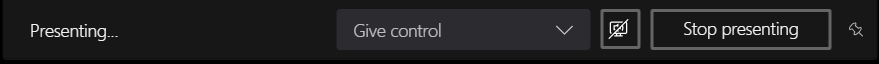 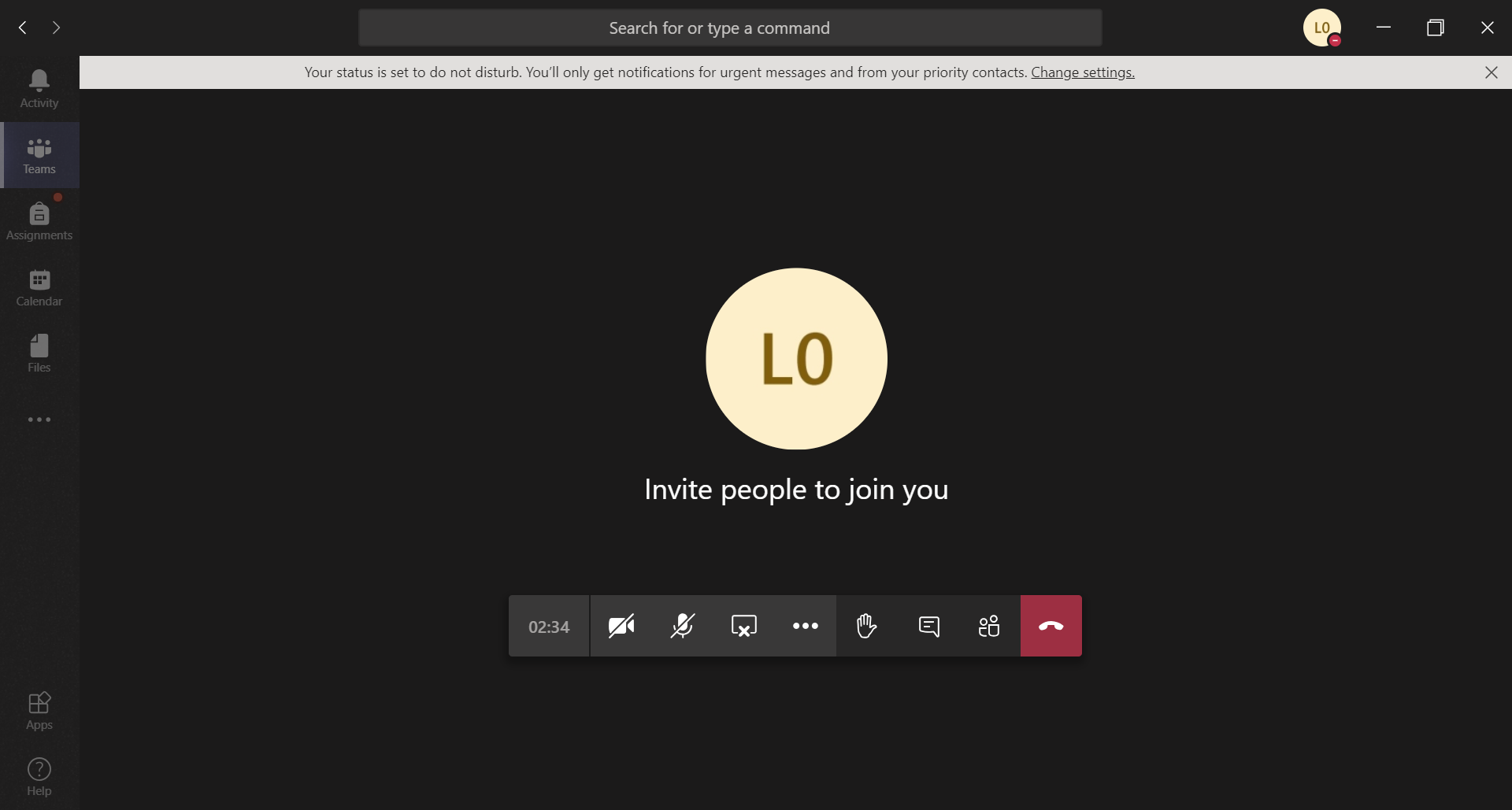 Pricing/packages
Desktop and Window
Lorem ipsum dolor sit amet, consectetur adipiscing elit, sed eiusmod tempor incididunt ut labore et dolore magna aliqua. Ut enim ad minim veniam, quis nostrud exercitation ullamco laboris nisi ut aliquip ex ea commodo consequat.
If you click to go back the call, this is what your screen would look like

Similar to before you were sharing, expect the sharing icon changed to
 stop sharing icon
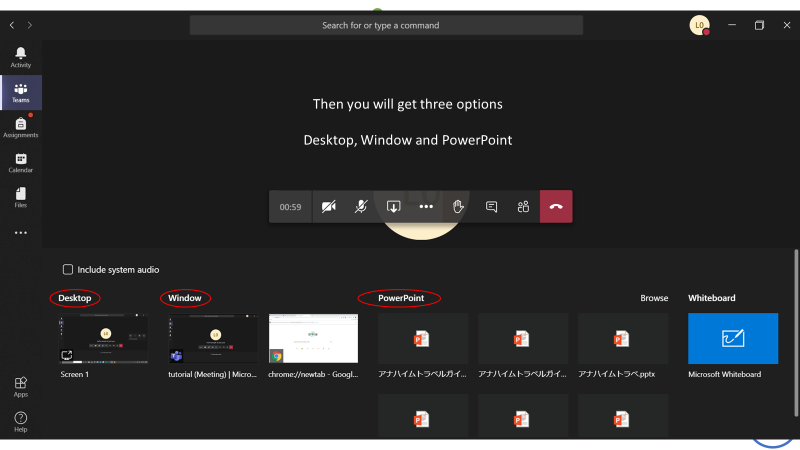 Sharing a PowerPoint
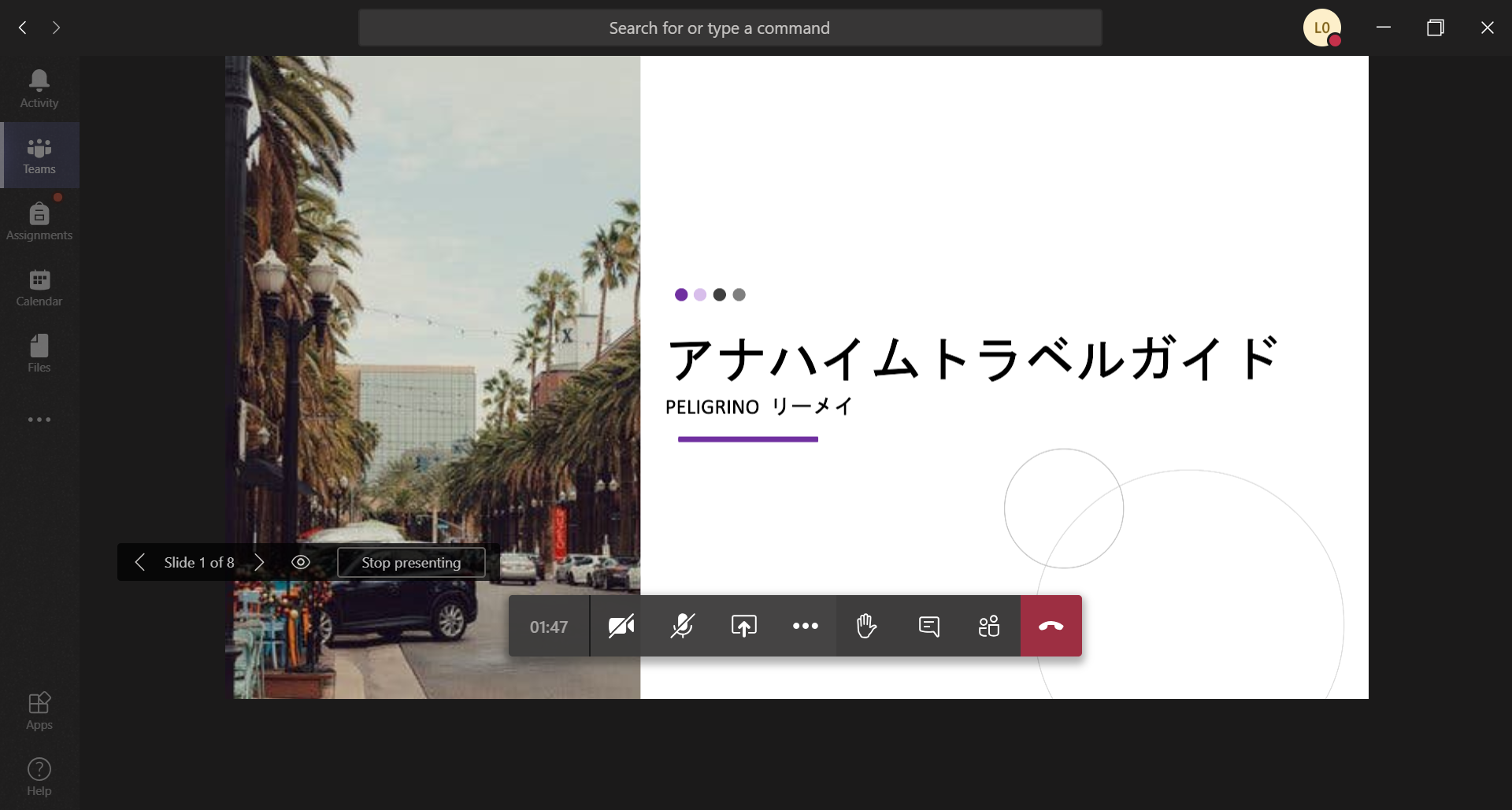 OUR PRODUCTS/SERVICES
Once you select a PowerPoint file, it will takeover your screen.

The important controls are in the red rectangle, allowing you to change slides and stop presenting. However, you are able to use the spacebar and arrows to control the slides, as well.
Lorem ipsum lorem ipsum lorem ipsum lorem ipsum lorem ipsum lorem ipsum lorem ipsum
Lorem ipsum lorem ipsum lorem ipsum lorem ipsum lorem ipsum lorem ipsum lorem ipsum
Lorem ipsum lorem ipsum lorem ipsum lorem ipsum lorem ipsum lorem ipsum lorem ipsum
Lorem ipsum lorem ipsum lorem ipsum lorem ipsum lorem ipsum lorem ipsum lorem ipsum